Number Order vs. Absolute Value
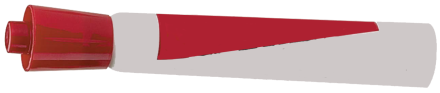 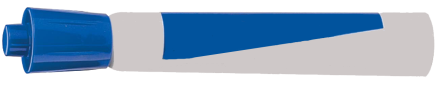 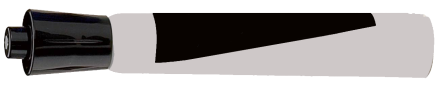 1
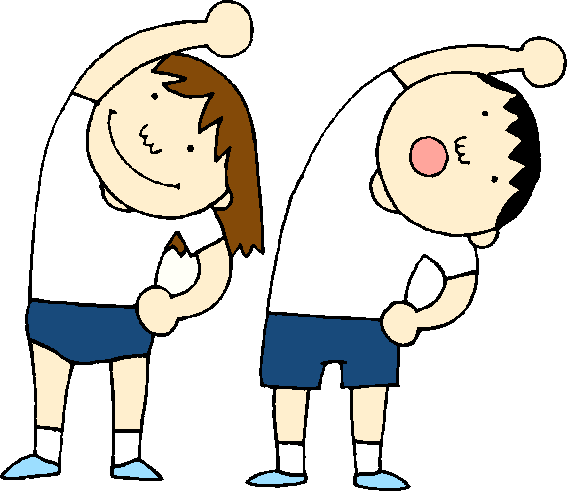 Warm Up
Learning Objective: Students Will Be Able To…Distinguish comparisons of absolute value from
				     statements about order.
How many halves, (1/2), are there in an
     eighth, (1/
In the prior lessons, we learned about relative sizes of quantities, absolute value, and magnitude. The key is to know when to utilize one vs. another. Often times, it’s the words around the math, the Context, that can make this tricky.
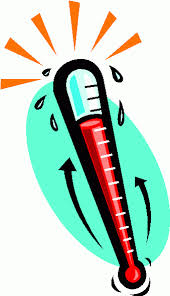 Wednesday’s Temperature 85o F

Thursday’s Temperature 75o F
2 of the statements below are accurate and 2 are not, label each appropriately.
Inaccurate
The temp. decreased by -10o

The temp. decreased by 10o

The change in temp. was -10o

The change in temp. was 10o
Accurate
Accurate
Inaccurate
Agenda
2
Lesson Vocabulary and Language Objectives
Agenda
3
Launch  – Get your Context Straight
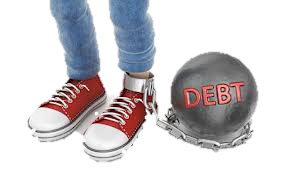 Joey owes a credit card company $150 for sneakers that he purchased with his credit card.
Numerically, how would you represent his debt?
-$150
Verbally, how would you say this?
Joey owes $150 dollars.
 Joey is $150 in debt.
In the verbal scenario, the absolute value of -150 is used. This is because the words “owe” and “debt” are the context that indicate negative. Since they represent negative…there is no need to include the negative sign.
Agenda
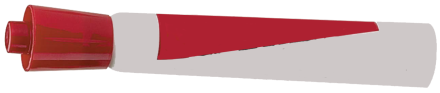 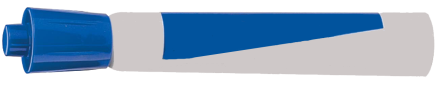 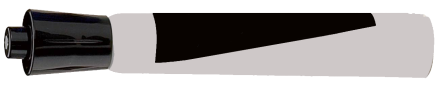 4
Explore 1 – Get your Context Straight
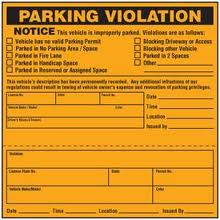 Joey has received numerous parking tickets because he forgets to pay the meters. His tickets sum to $225.
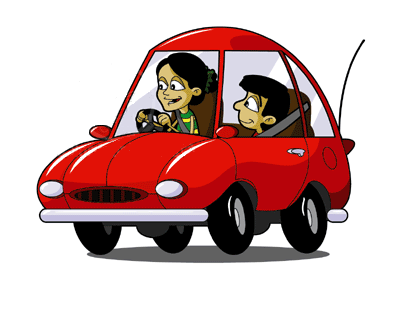 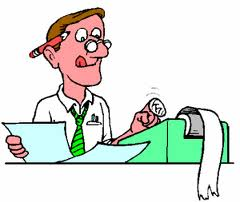 1) How would an accountant, a person who tracks money numerically, working at the parking office write the amount Joey owes?
Accountant
-$225
2) If a letter is sent to Joey’s home indicating what he owes, what would it say?
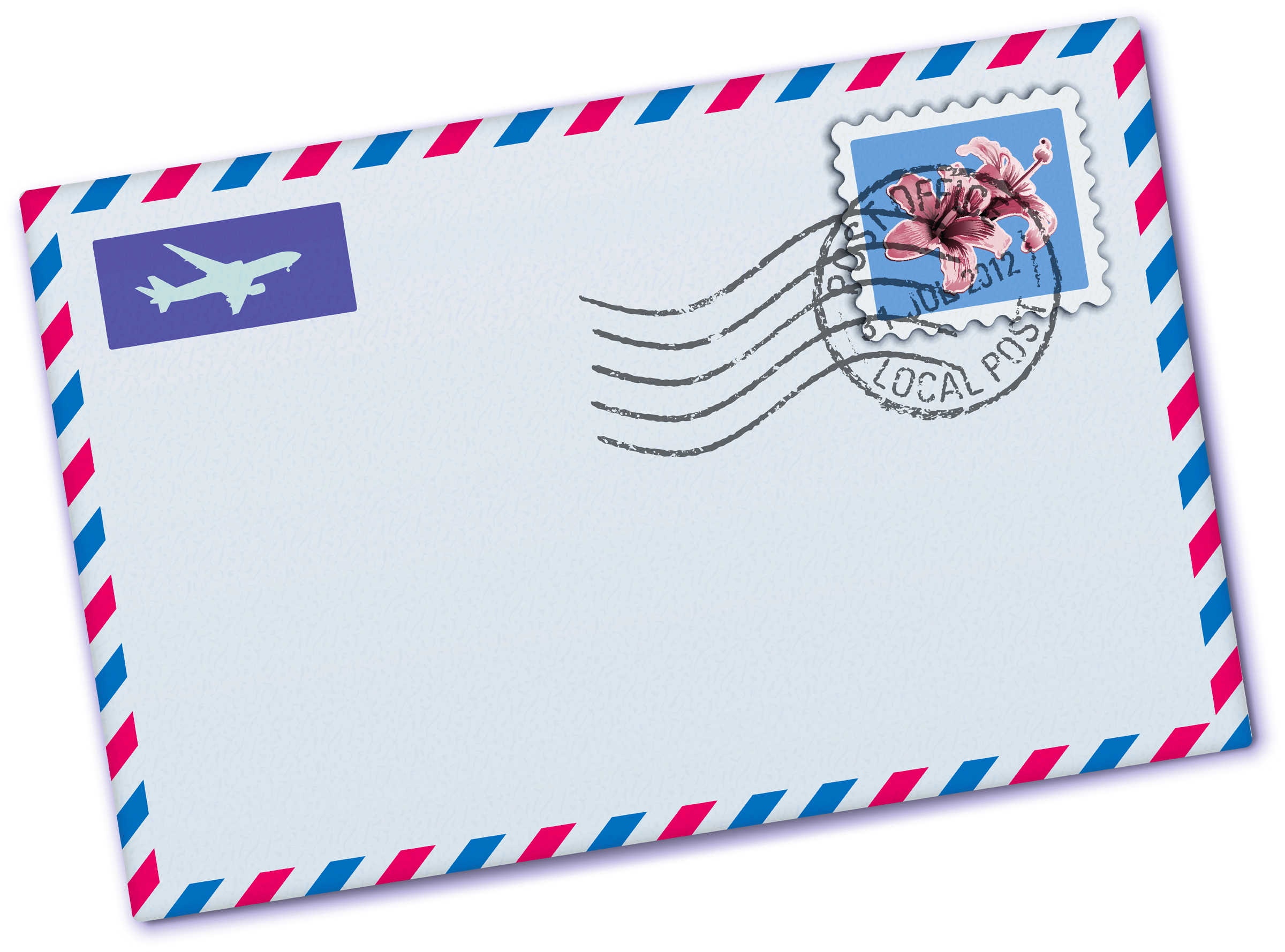 You owe $225
 You have a debt of $225
Agenda
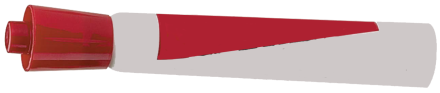 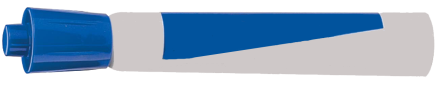 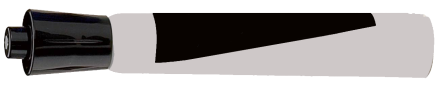 5
Explore 2 – Scoring in the context of Golf
In the sport of golf, having a low/small score is better than having a high/large score. A score of zero is known as par.
3) If you knew nothing about golf and its context, who would you think won this tournament?

4) A) Who has a greater absolute value (magnitude from par), 
    Mcilroy or Couples? 
B) Who played a better round of golf?


5) By how many strokes did Woods beat Garcia?
Garcia
Couples
B) Mcilroy
+
= 23
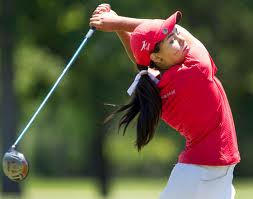 15
-8
0
Agenda
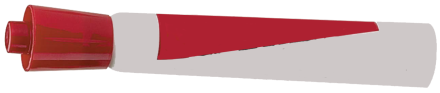 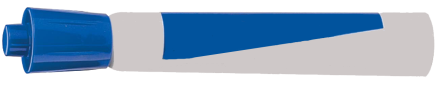 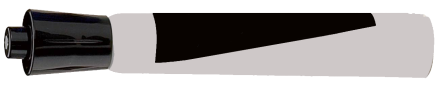 6
Explore 3 – Rapid Response….
6) Between shopping and tickets Joey has a debt of $375. Numerically, give a debt amount greater than $375 

7) Numerically, how would you write a loss of 20 lbs in weight?

8) Verbally, how would you write a -$5,000 change in a home’s price?

9) If West is a negative direction and East is positive. How many miles does someone run if they go from a position 7 miles West and finish 4 miles East?

10) Numerically, supply a debt amount that is less than $100.

11) True/False…Magnitudes are negative values.

12) True/False… 12 is greater than 10 and a debt of 12 is greater than a debt of 10.
*Greater means greater debt, not larger number
*Think of number line with West negative and East positive
*Less debt does mean greater number
Agenda
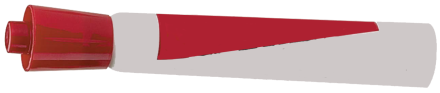 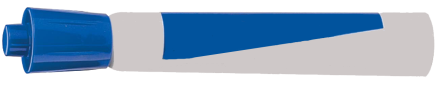 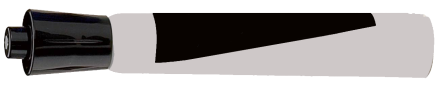 7
Explore 4 – Context creation….
Use the picture, number, and words provided to create context (a written statement)
Ex)  -10, below
A scuba diver was 10 ft below the water surface.
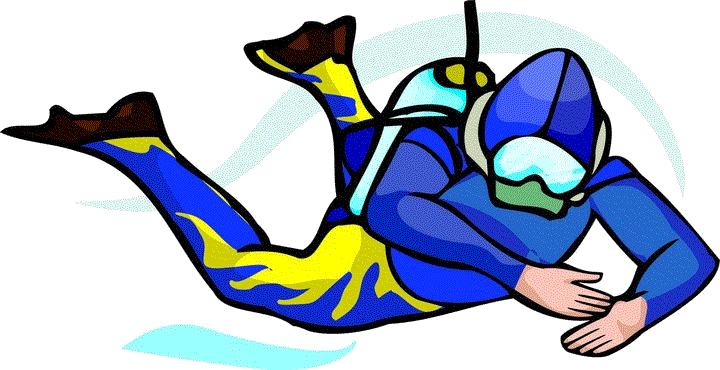 13) -7, decrease
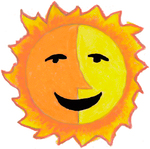 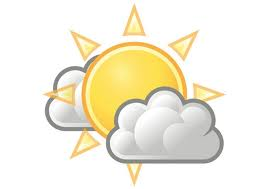 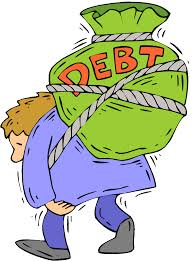 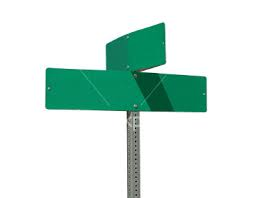 14) -24, absolute value
15) -$1,500 and -$2,000, greater magnitude
W 24th Street
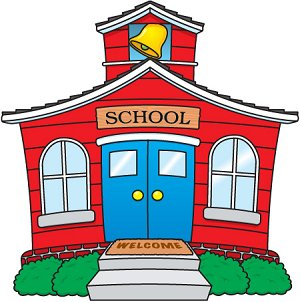 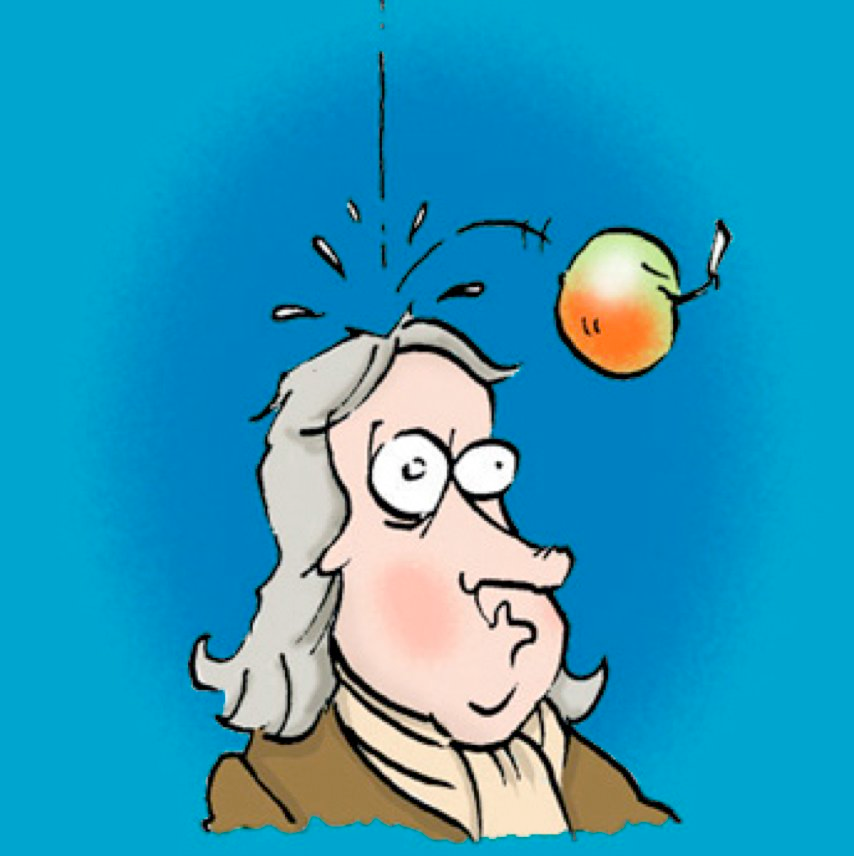 16) -9.8, gravity, fall
Agenda
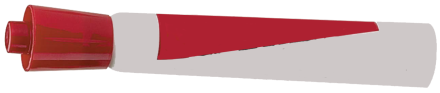 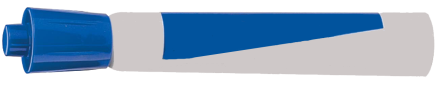 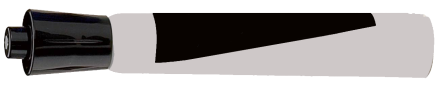 8
Assessment
Name:__________                      Key to Leave
# Correct
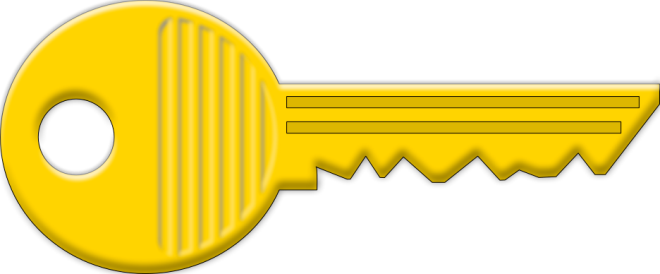 Place the phrases/numbers in order from least to greatest.

 decreased by 3.8
 dropped 4.9
 increased by 7.1
 gained 3.4
 absolute value of -8
 magnitude of 5
 absolute value of 8.1
 6 dollars in debt
 at most -3
 at least 10
6 dollars in debt
Least
dropped 4.9
decreased by 3.8
at most -3
gained 3.4
magnitude of 5
increased by 7.1
absolute value of -8
absolute value of 8.1
at least 10
Greatest
Agenda
9